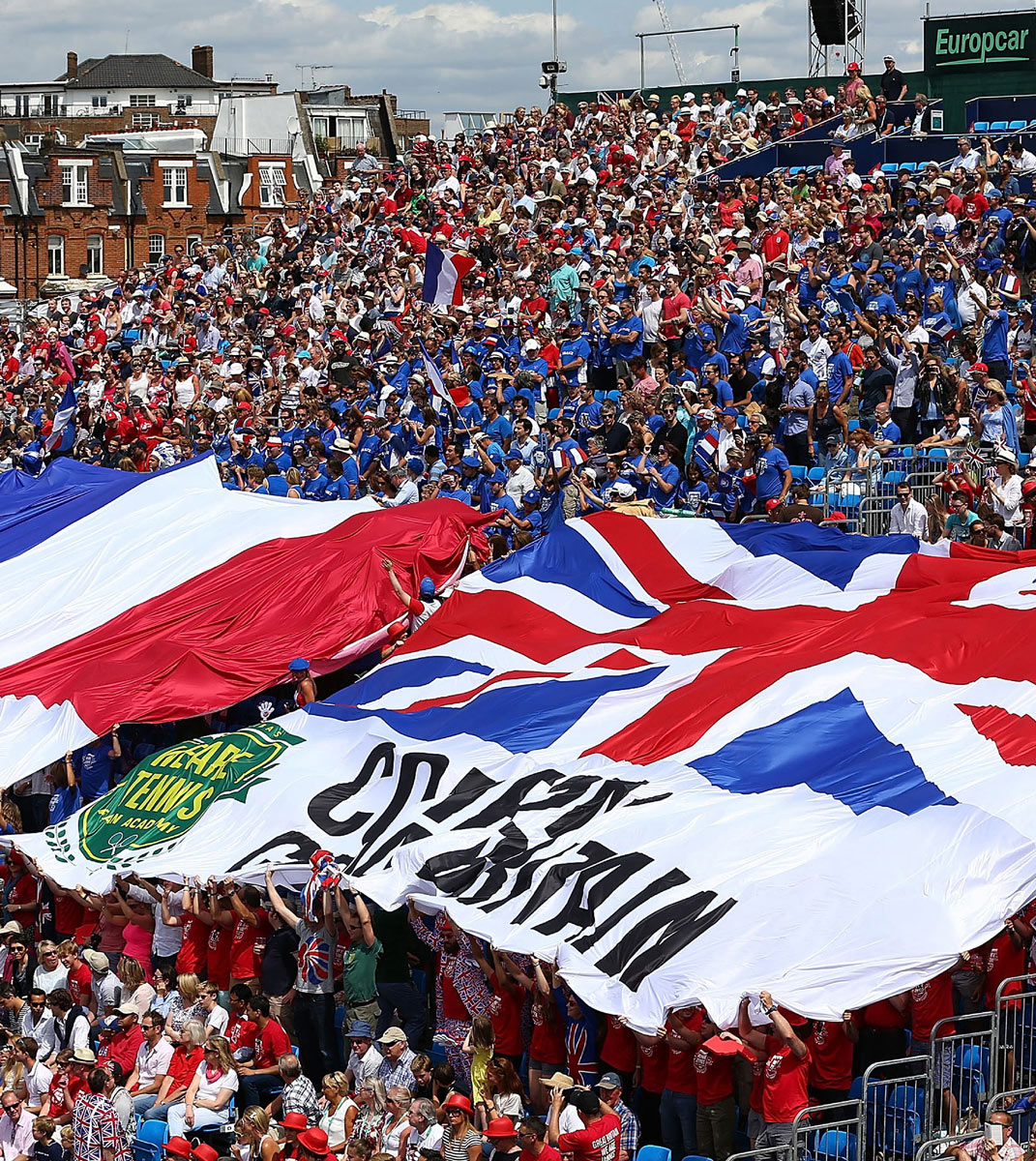 CMS & TTP guide – LTA Youth Matchplay Competitions
The timings below are designed to be used alongside the CMS & TTP video for G6 events
Click here to access the video
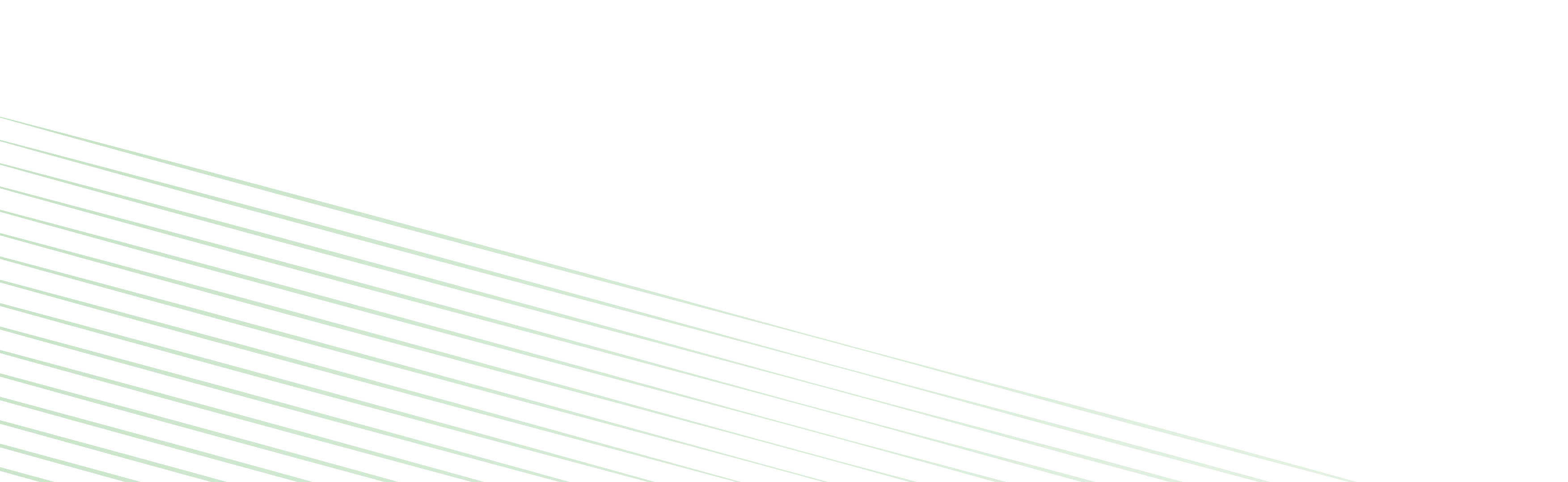